4.7 The Role of International Debt
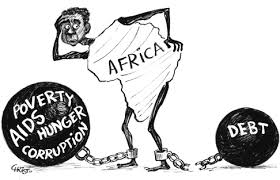 The Role of International Debt
What is foreign debt?

How did some LDCs become so indebted?

Why is the debt such an issue for development?

What can be done about it?
What is foreign debt?
Debt held by foreign creditors

Can be either public (government) or private debt
Government debt can be
From multilateral organisations
From foreign commercial banks
From the sale of bonds
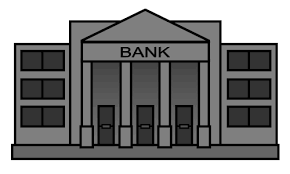 Why do LDCs need to borrow from overseas?
How did LDCs become so indebted?
1970s

Persistent CADs
	value of imports > value of exports
	financed by debt (financial account surpluses)

Oil boom
	$$$ for OPEC
	Deposited in western banks
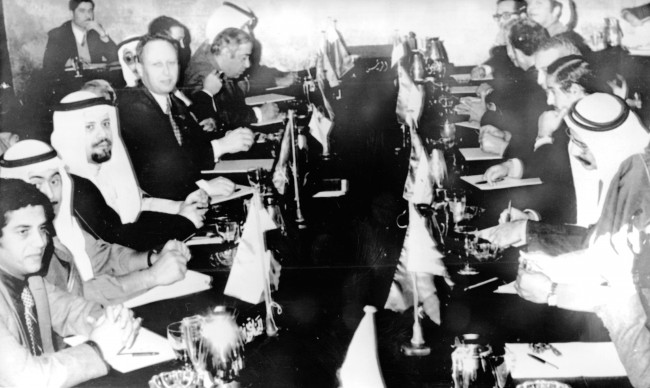 How did LDCs become so indebted?
1970s

Oil crisis
	rich countries in recession
	lots of loanable funds, no demand
	lend to developing countries
		(low risk, won’t go bankrupt)

Reagan
	Huge budget deficits
	↑ interest rates
	↑ exchange rate
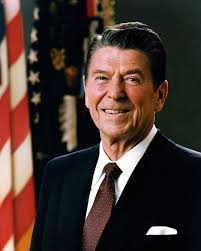 How did LDCs become so indebted?
1970s

Loans to developing countries were in US dollars
	What effect would this have?
Loans were at market rates, usually variable
	What effect would this have?

But they would be okay as long as exports pick up
	
	↓ commodity prices
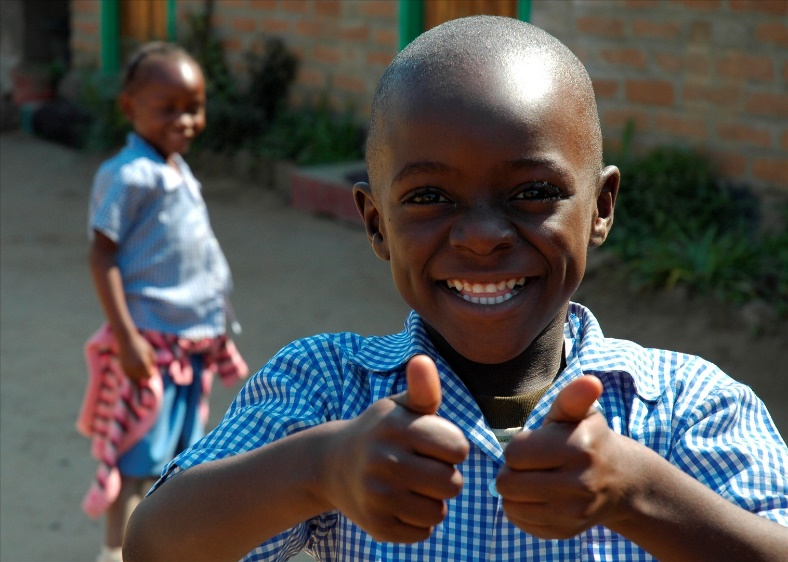 How did LDCs become so indebted?
The IMF and World Bank helped out







Bailouts, debt rescheduling

With their usual conditions:
Fiscal discipline		
Deficit reduction
Deregulation
Privatisation
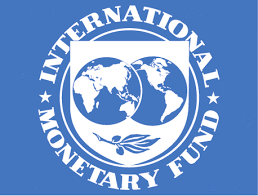 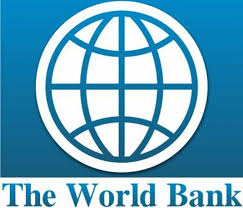 Reduced protectionism
Freely floating exchange rates
Why is debt such a problem?
Fund diversion
So much money goes to debt servicing
	Where else could it go to help development?

In around 30 countries…
		Debt servicing – 20% of government budget
		Education	  -- 13 % of government budget
		Healthcare	  -- 6% of government budget

During the ‘90s…
		Africa spent four times more on debt servicing than health care
Why is debt such a problem?
Debt  debt

Loans to service debt

IMF ‘assistance’

Structural adjustment programs (SAPs) were harsh
What can be done about it?
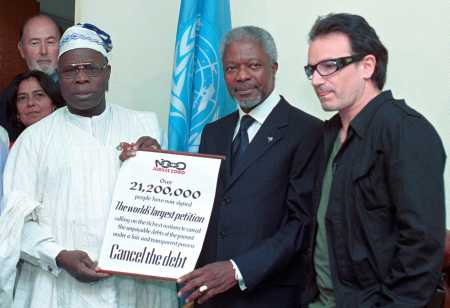 Debt relief
Heavily indebted poor 
Countries (HIPC)

World Bank and IMF 
Initiative

Must have low GNI
Must be in a debt trap
Must follow IMF and World Bank guidelines